Click to delete before Printing plate!
Click to delete before Printing plate!
KEEP
ONE
SAFE DEPOSIT BOX KEY
IN THIS ENVELOPE
KEEP
ONE
SAFE DEPOSIT BOX KEY
IN THIS ENVELOPE
Box No. ___________

Loss of keys will cause you
considerable expense.
Box No. ___________

Loss of keys will cause you
considerable expense.
Both Keys must be returned to us when box is surrendered.
Both Keys must be returned to us when box is surrendered.
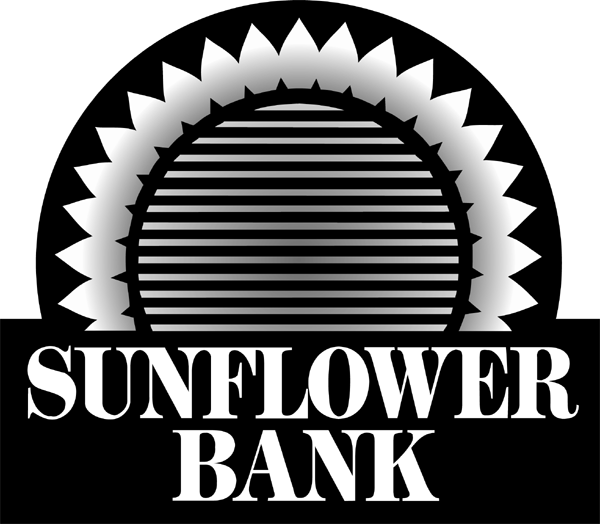 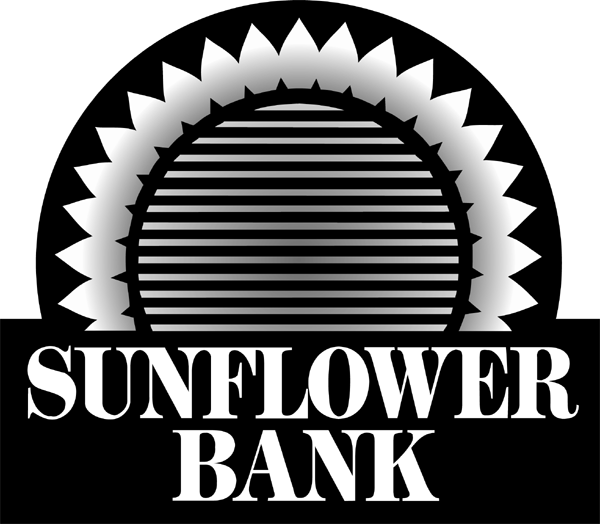 # 1712
# 1712
Versateq
Oklahoma City, OK 73108
Form KW-R-SP
Key Wallet Special
Versateq
Oklahoma City, OK 73108
Form KW-R-SP
Key Wallet Special